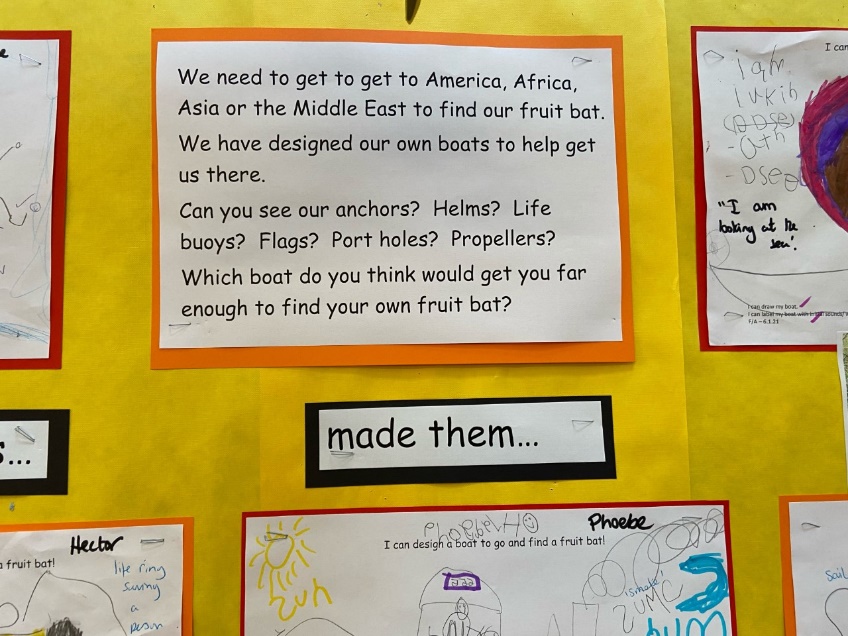 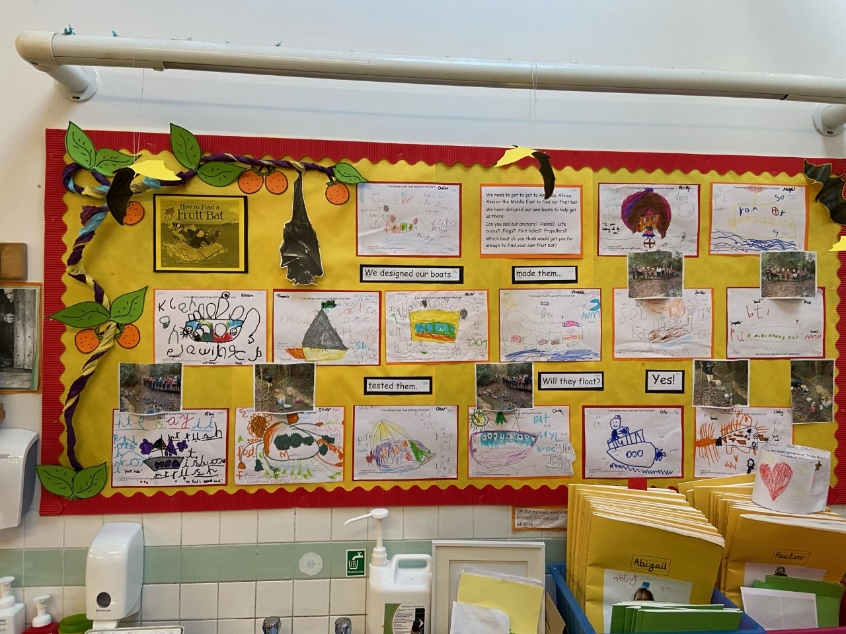 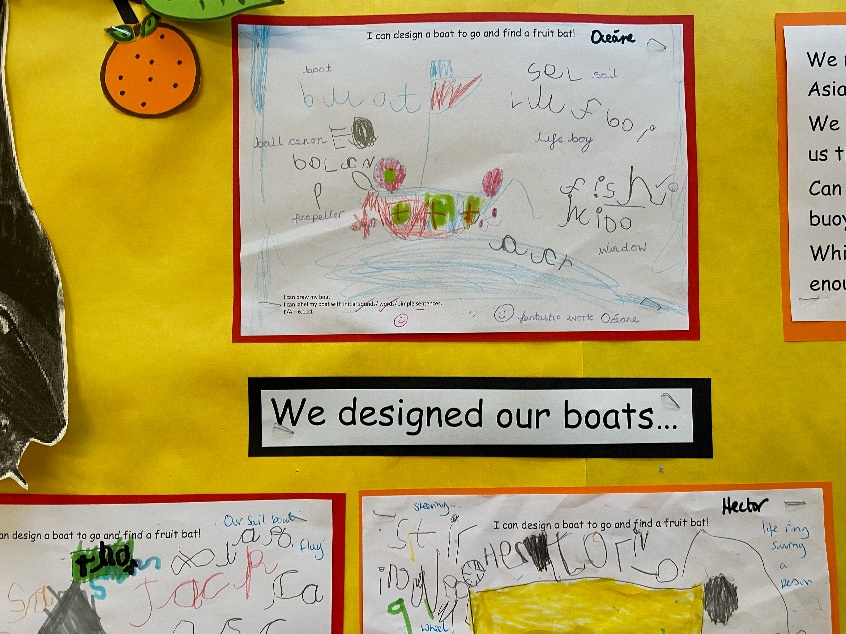 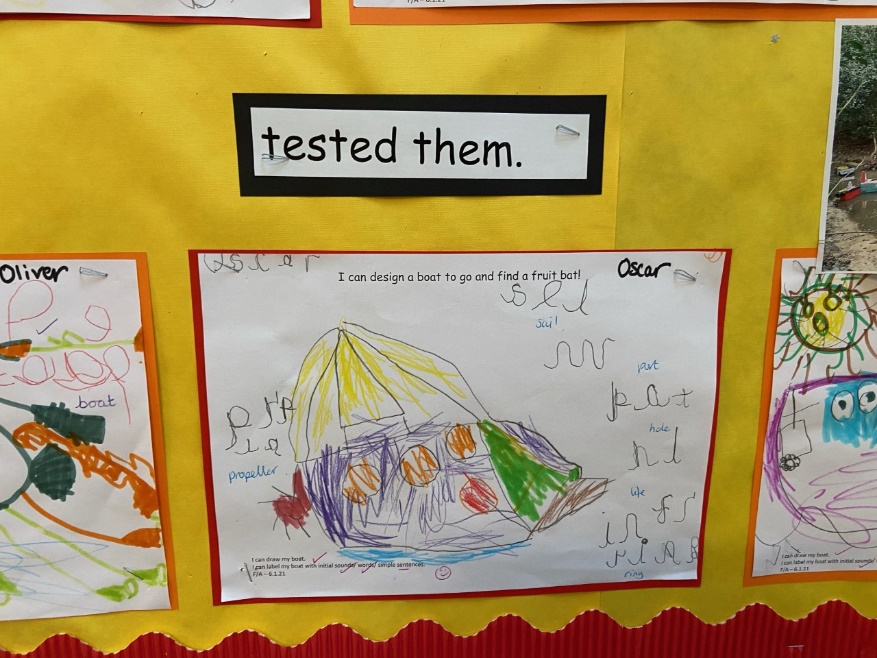 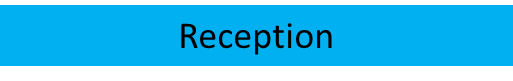 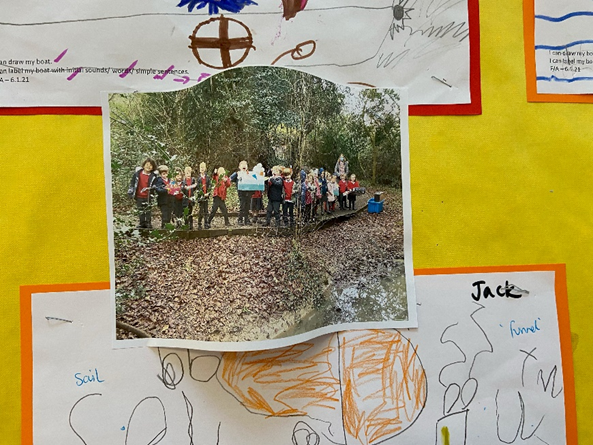 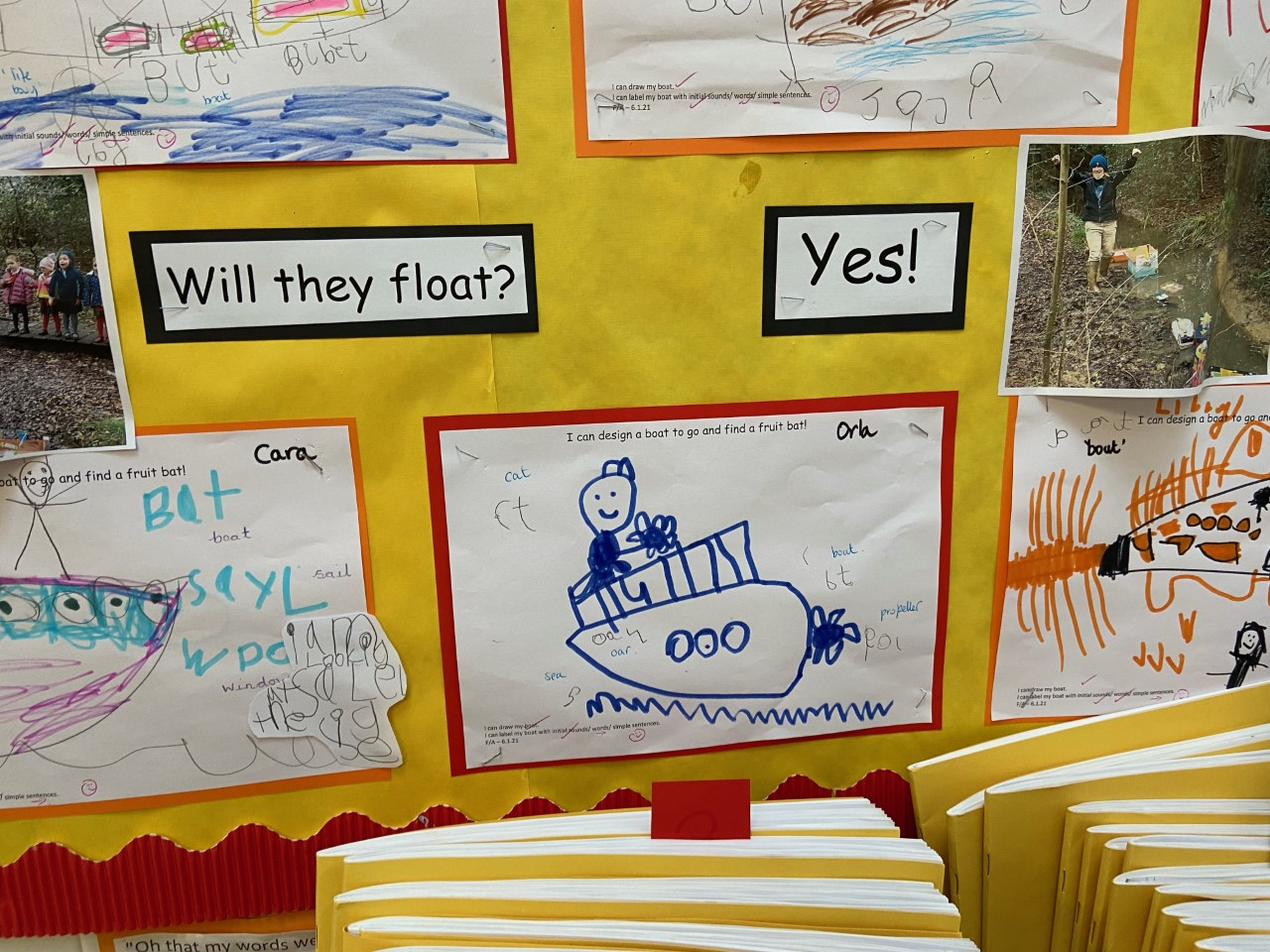 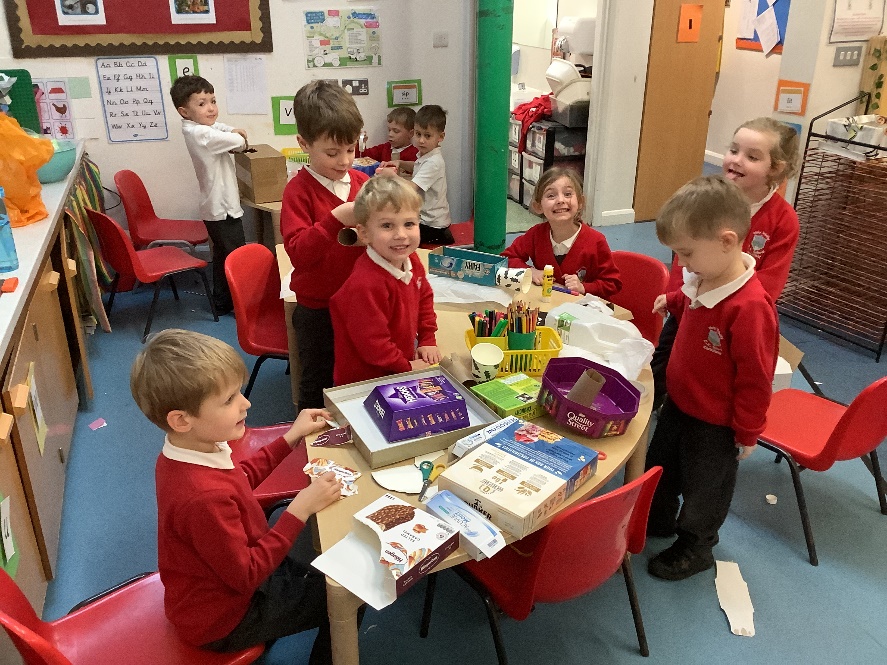 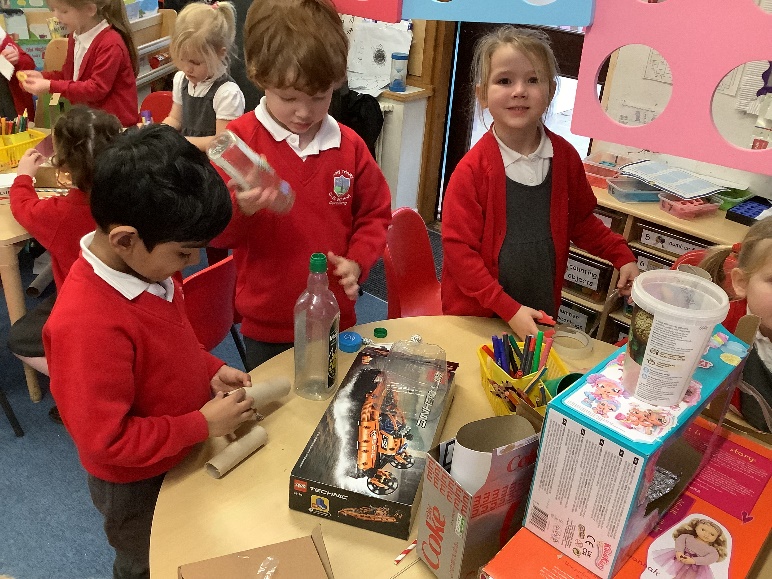 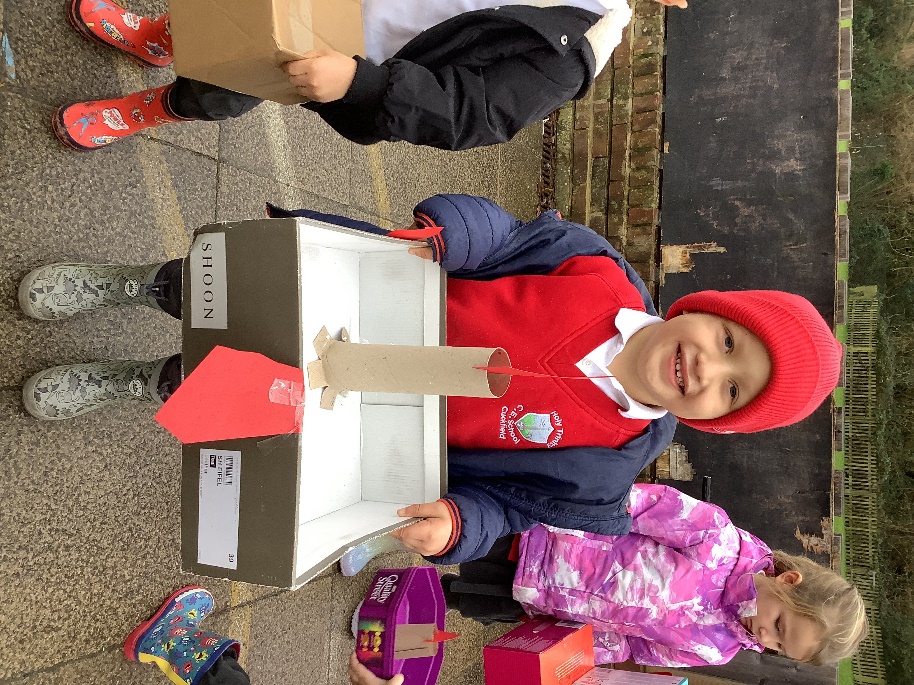 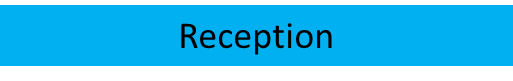 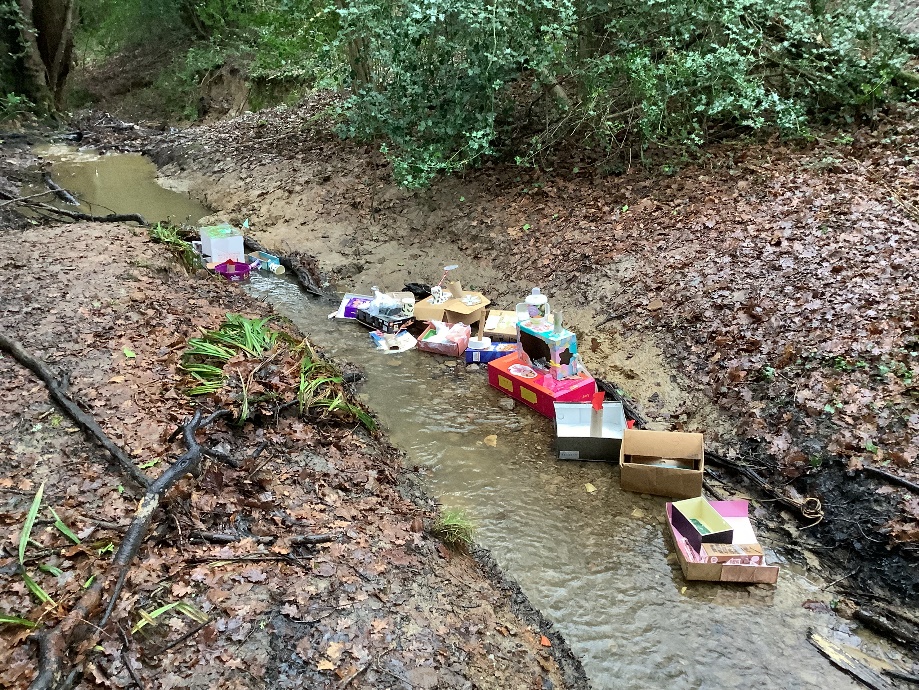 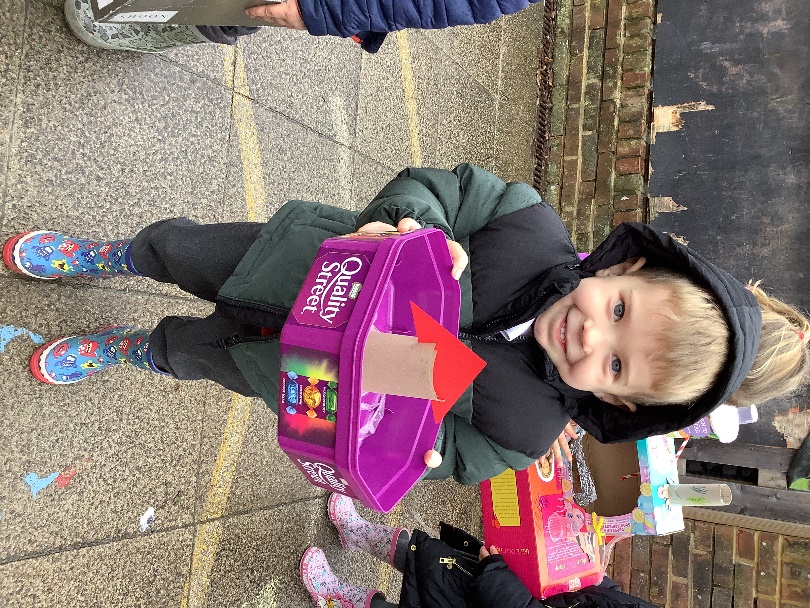 Making Boats
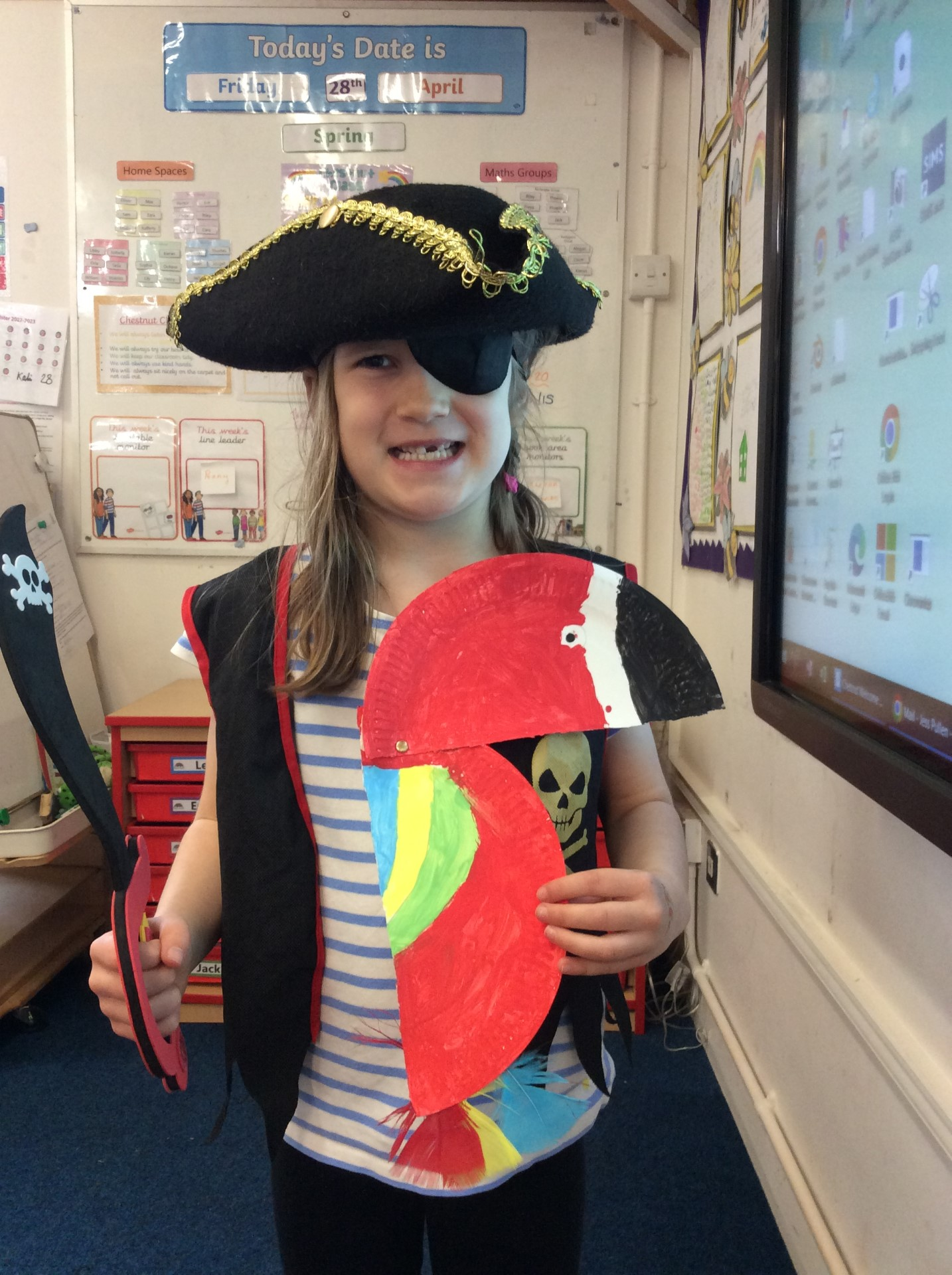 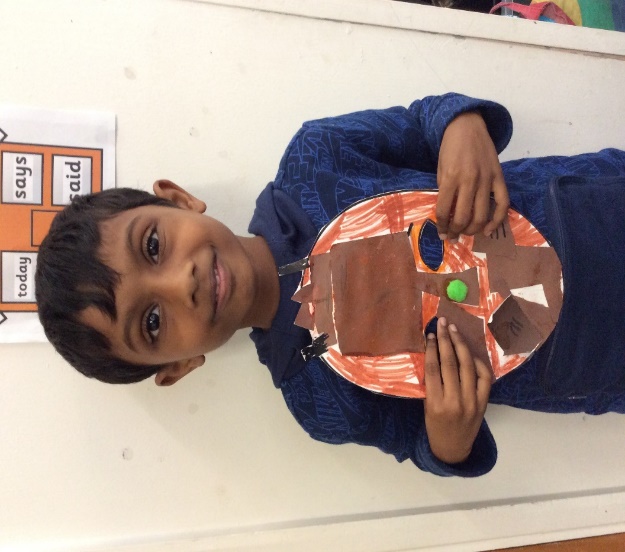 Year 1
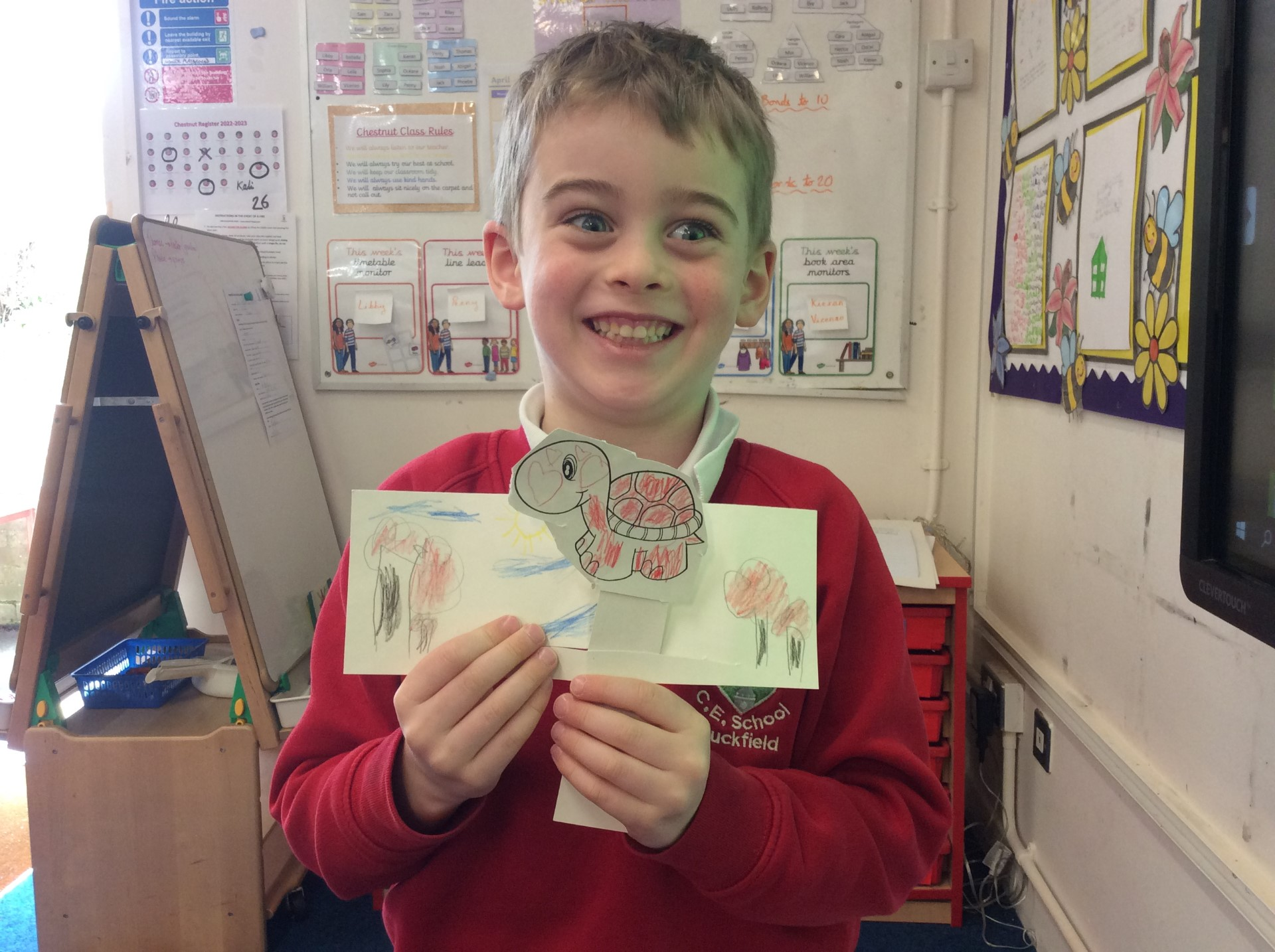 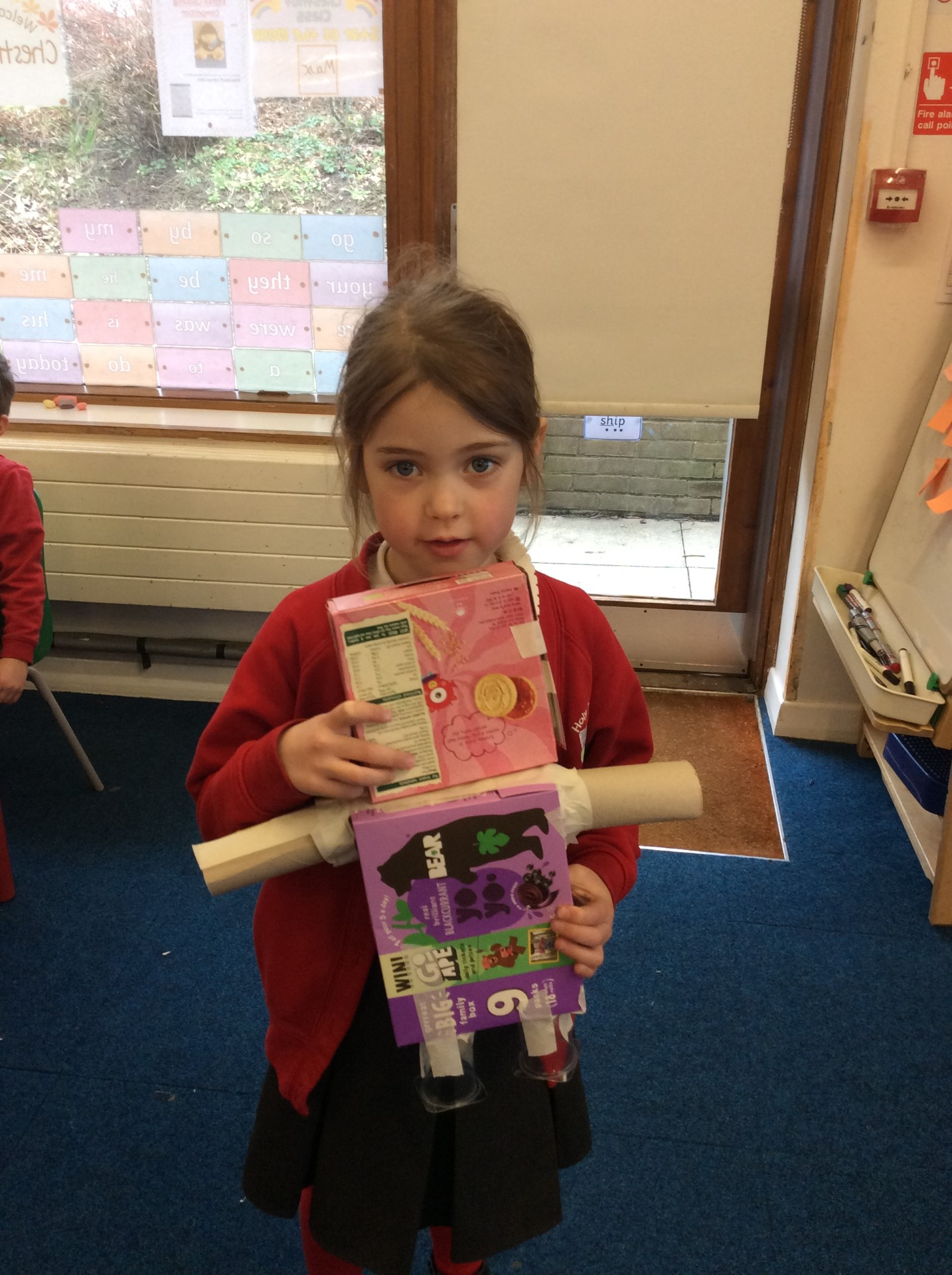 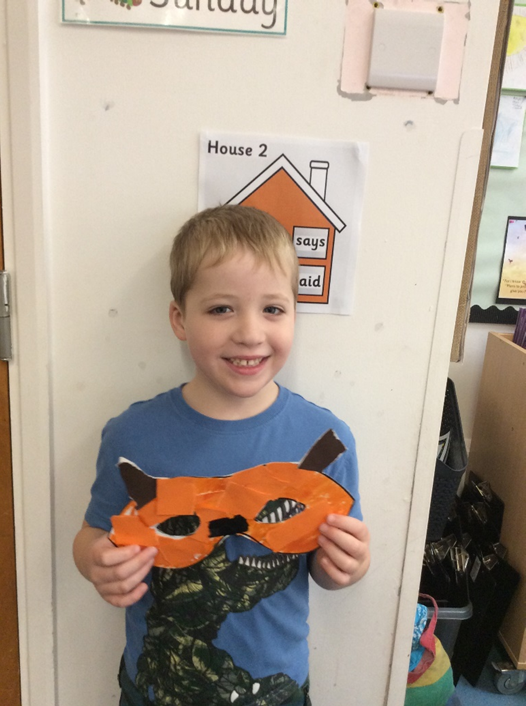 Moving Pictures
3D Junk Robots
Gruffalo Masks
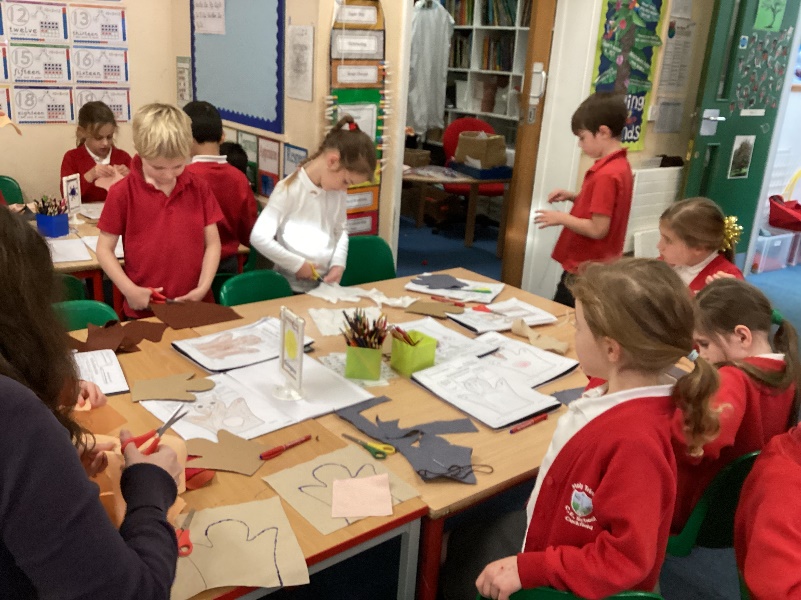 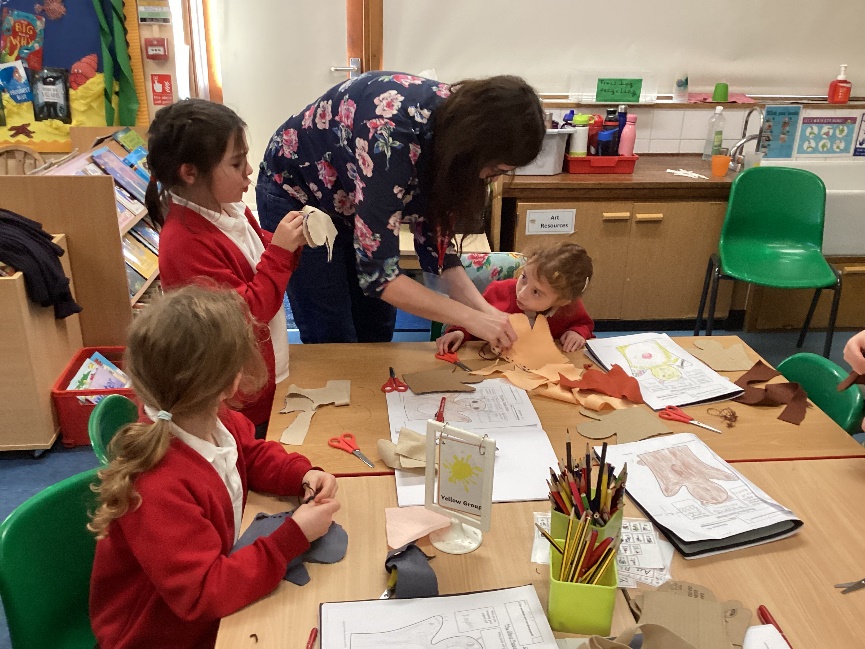 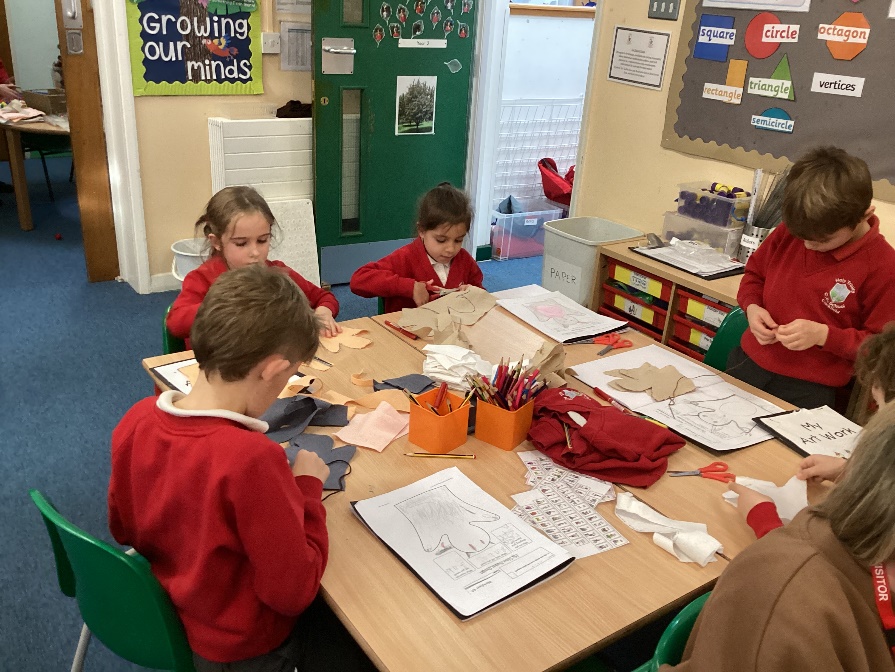 Year 2
Making Puppets
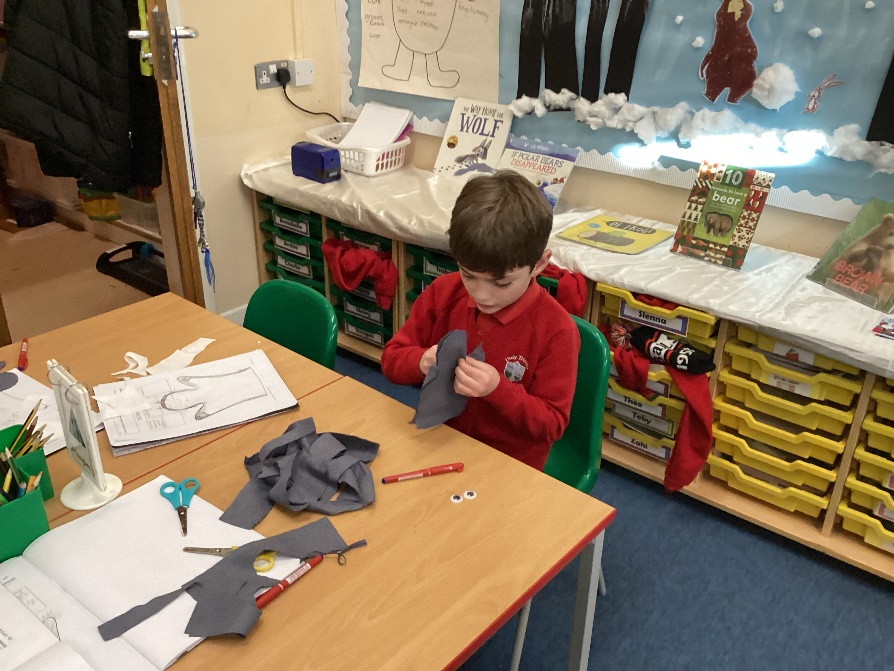 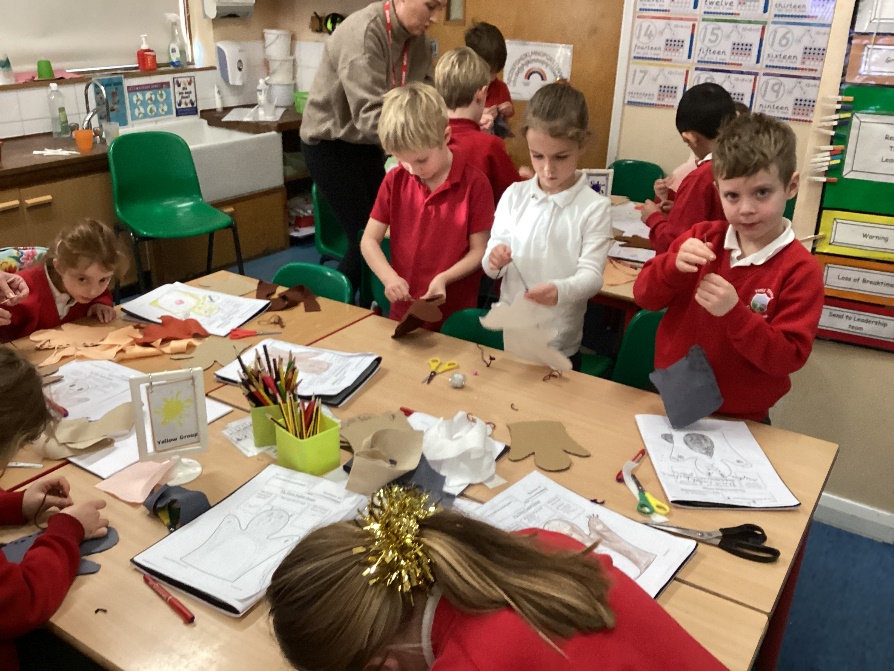 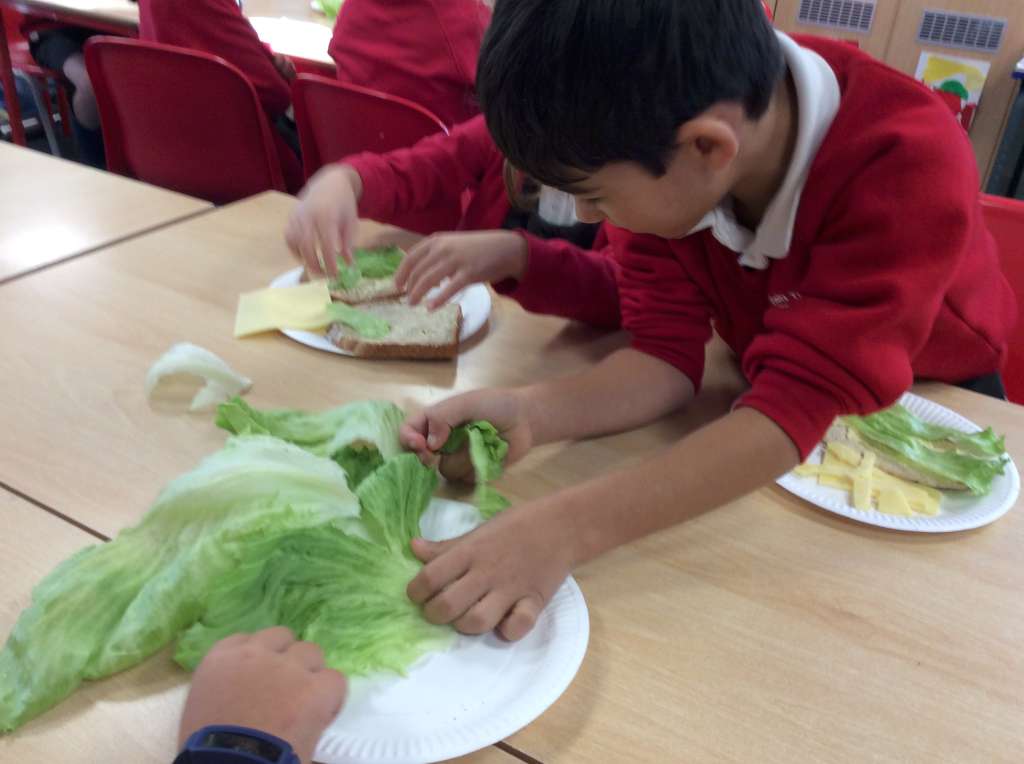 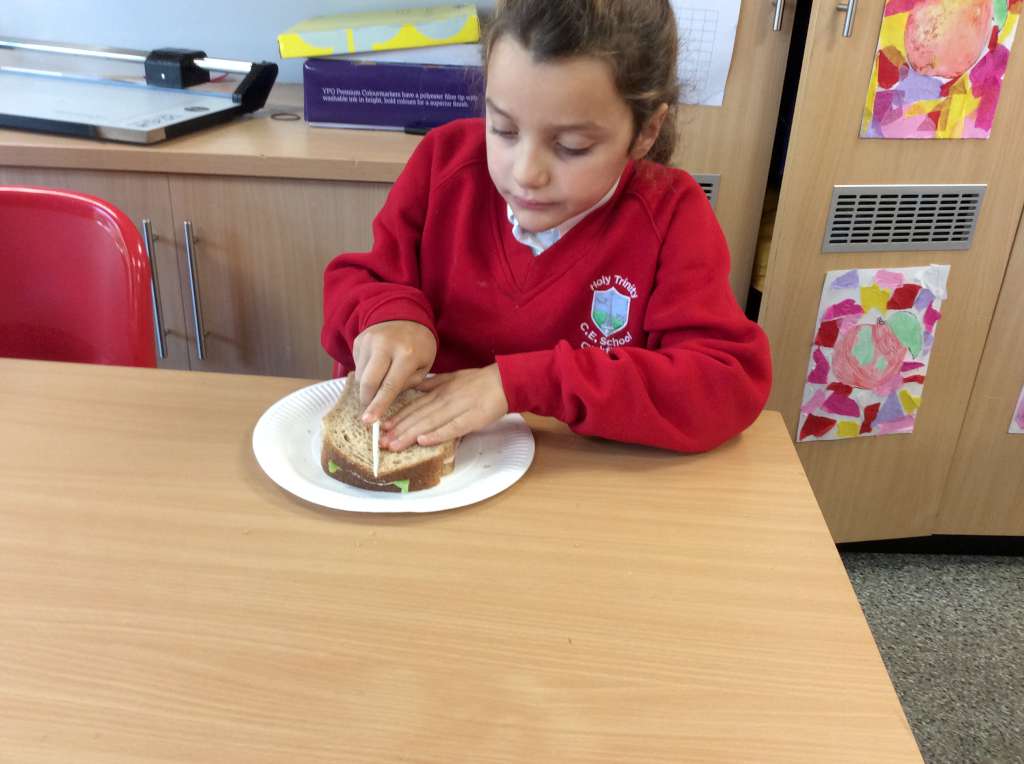 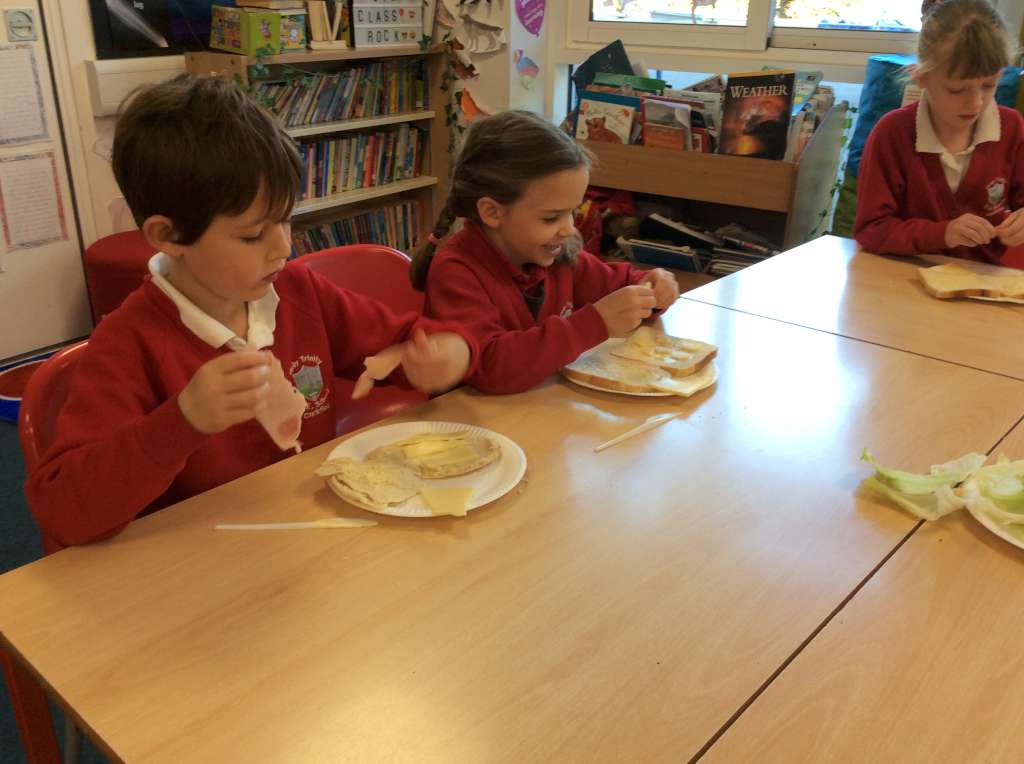 Making sandwiches
Year 3
Making pencil cases
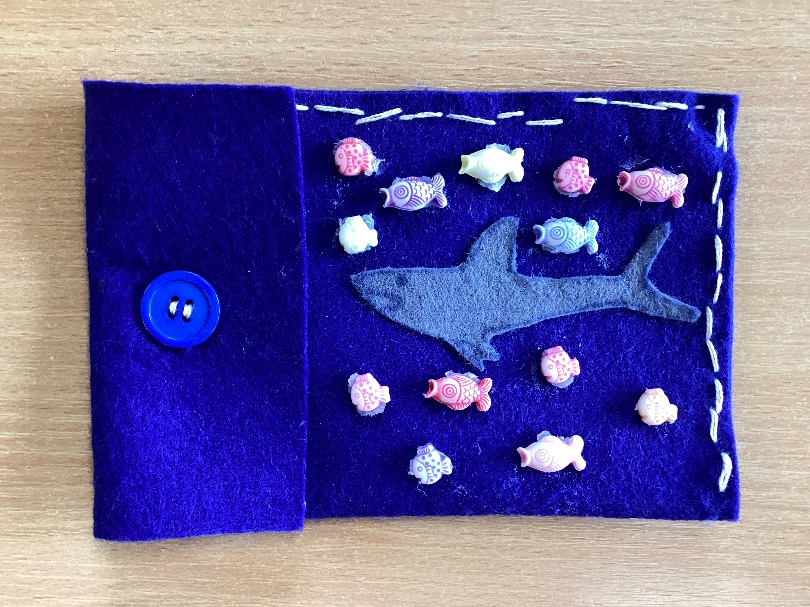 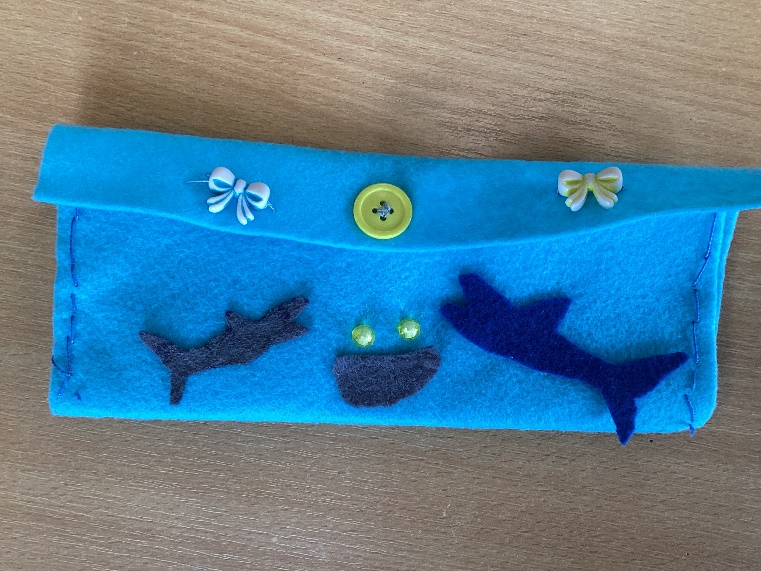 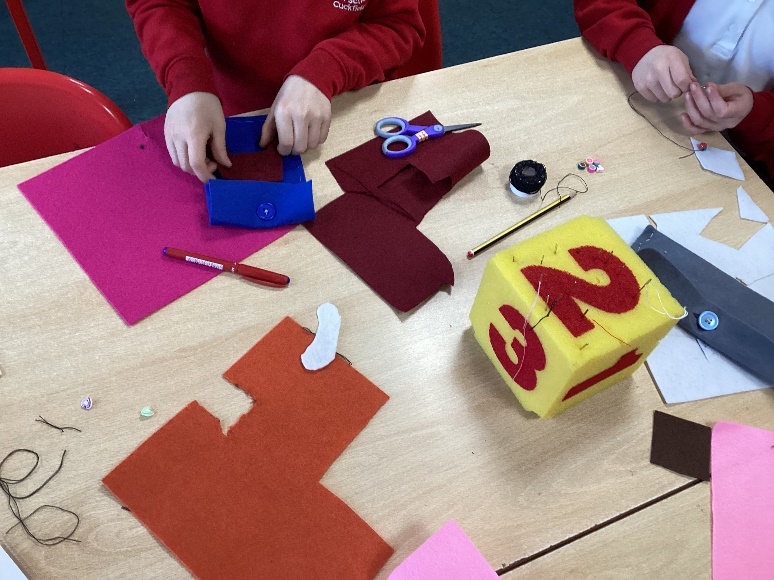 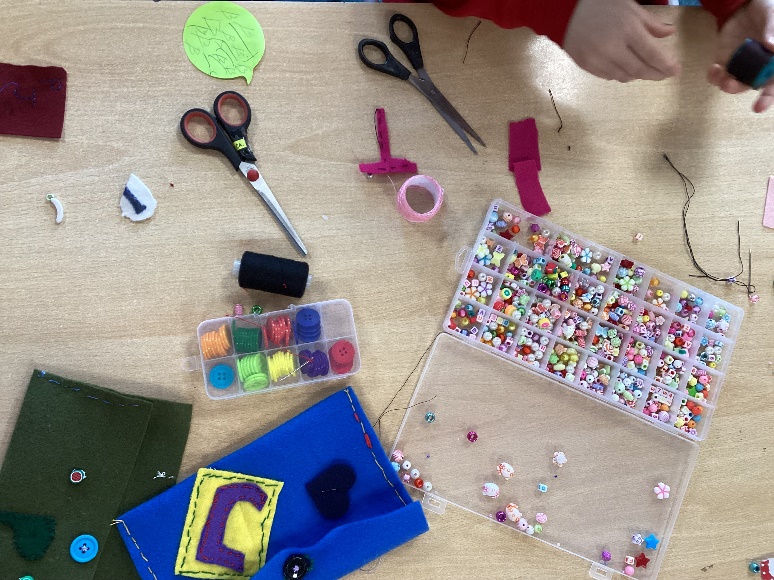 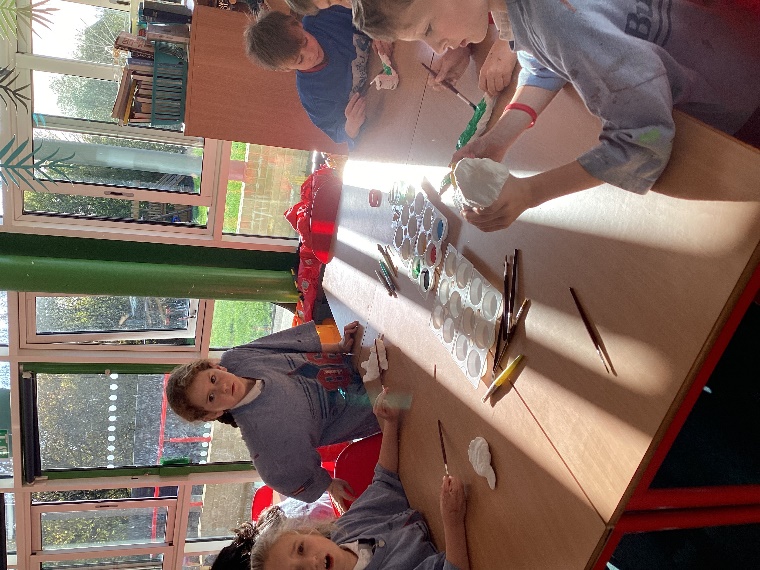 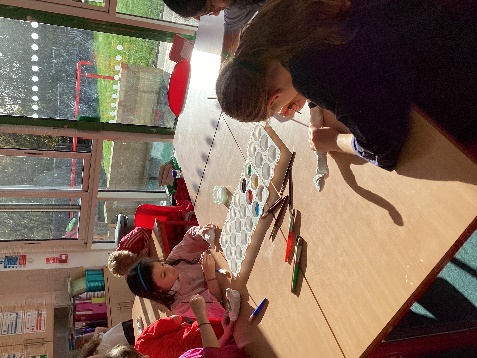 Animal models
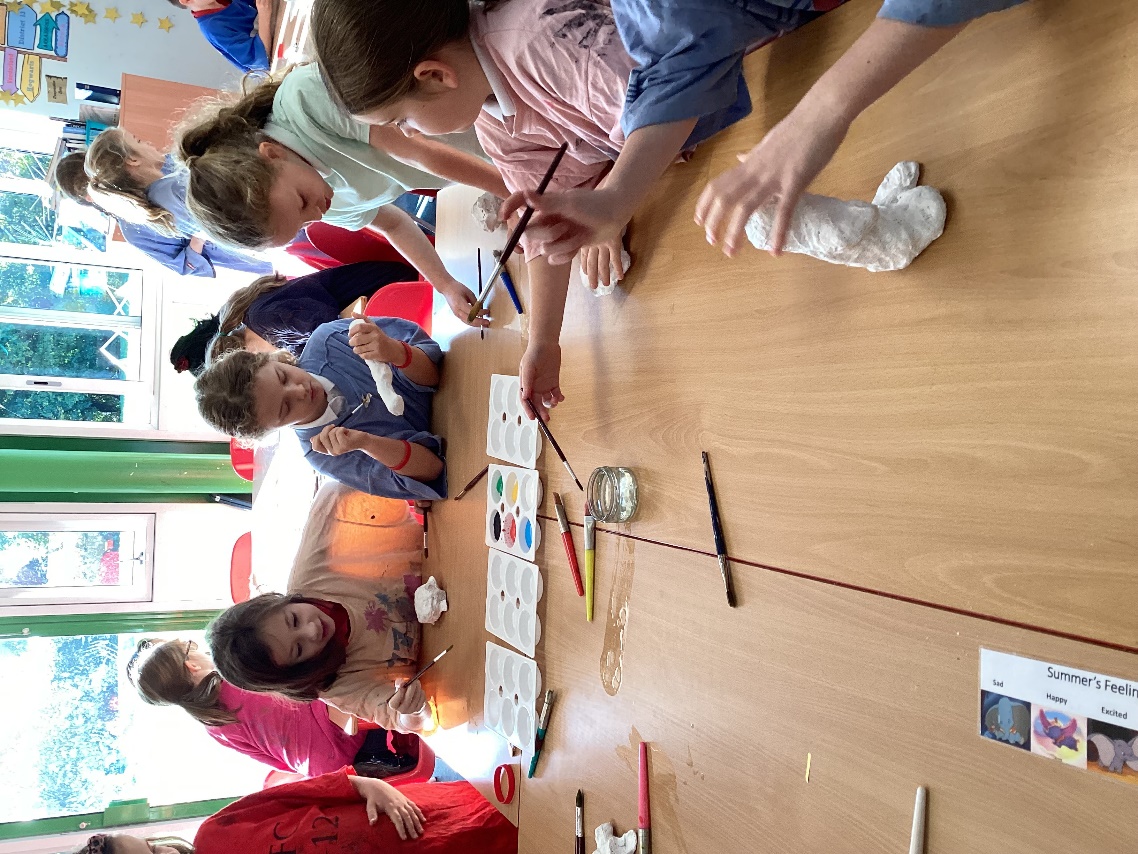 Year 4
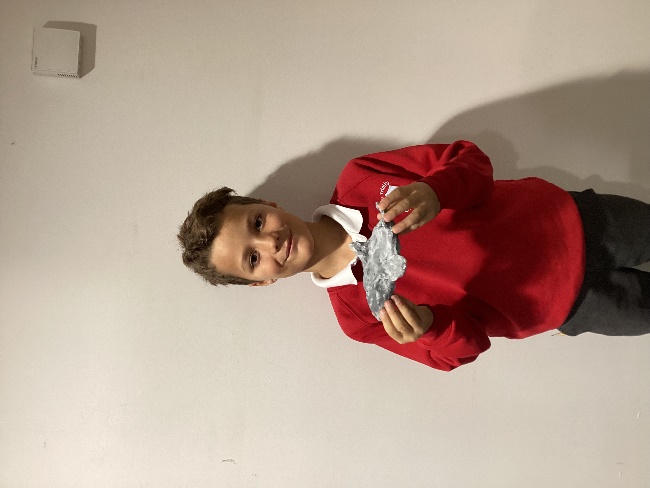 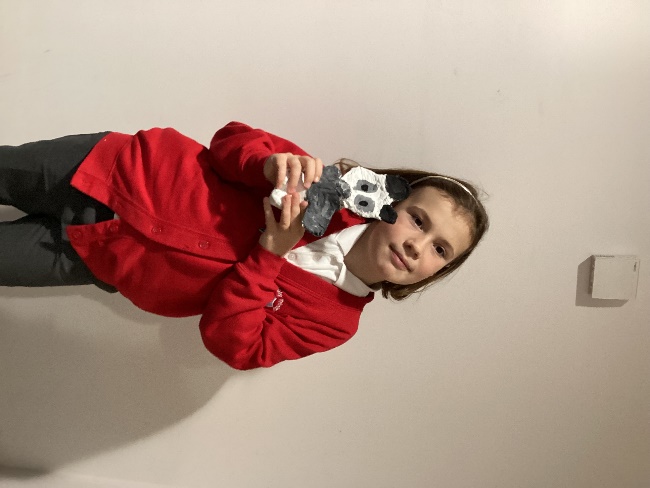 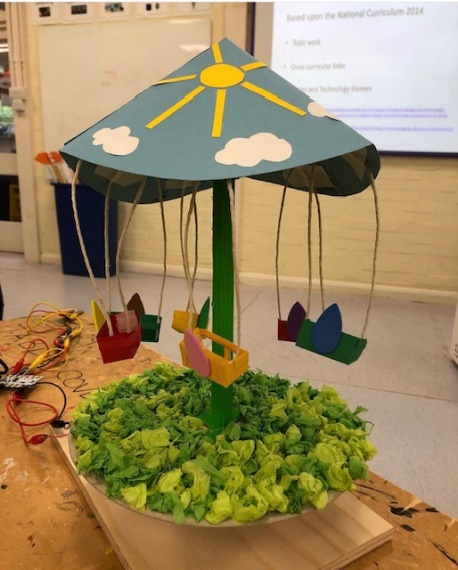 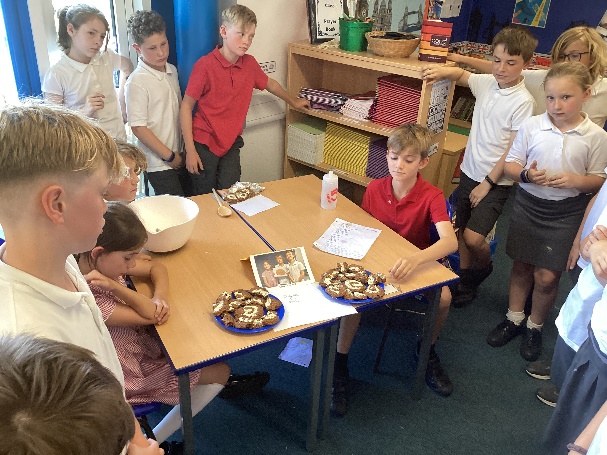 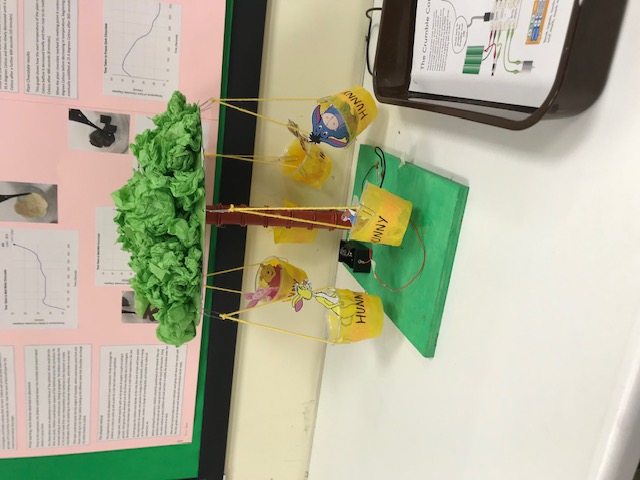 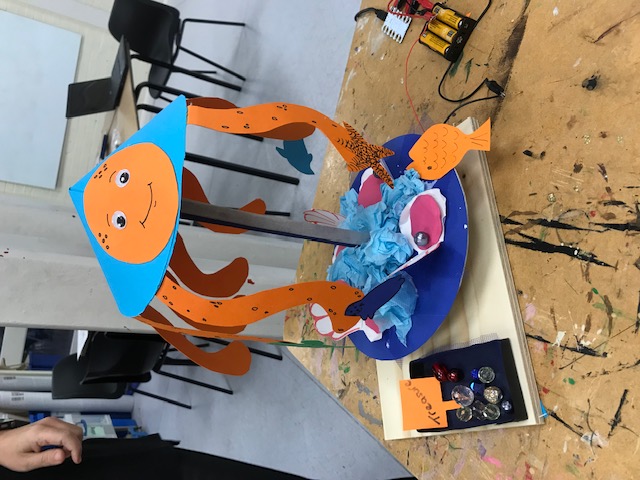 Bake Off Challenge
Year 5
Designing and making a fairground  ride
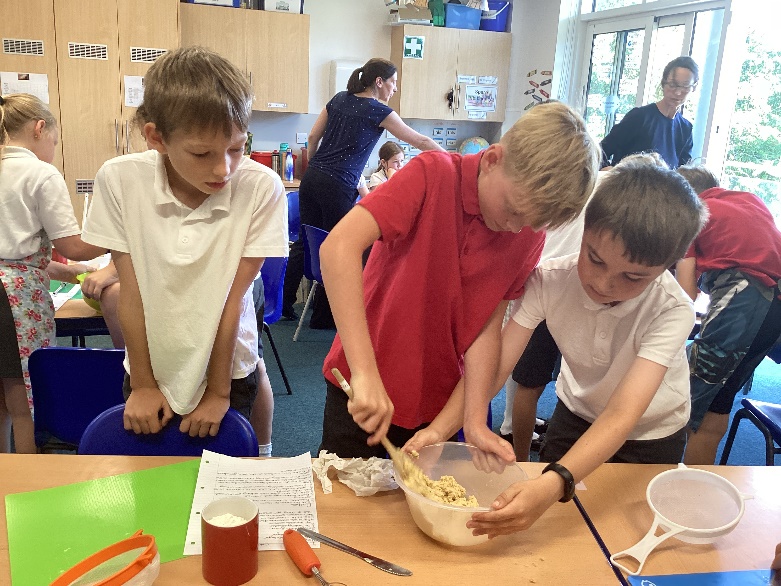 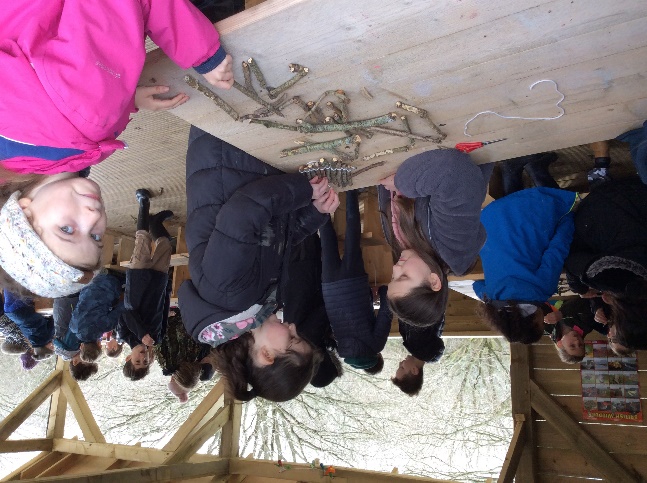 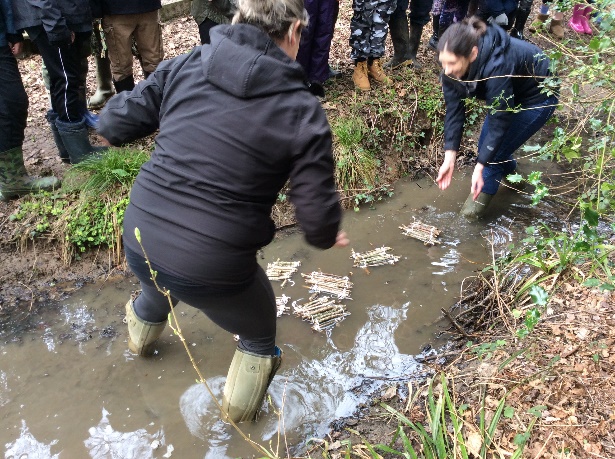 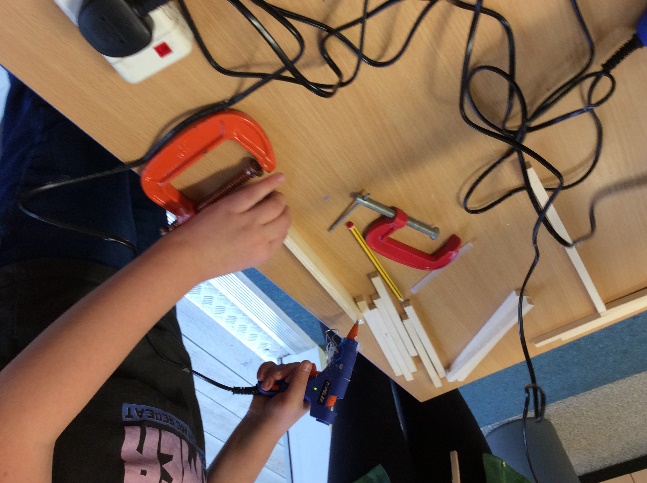 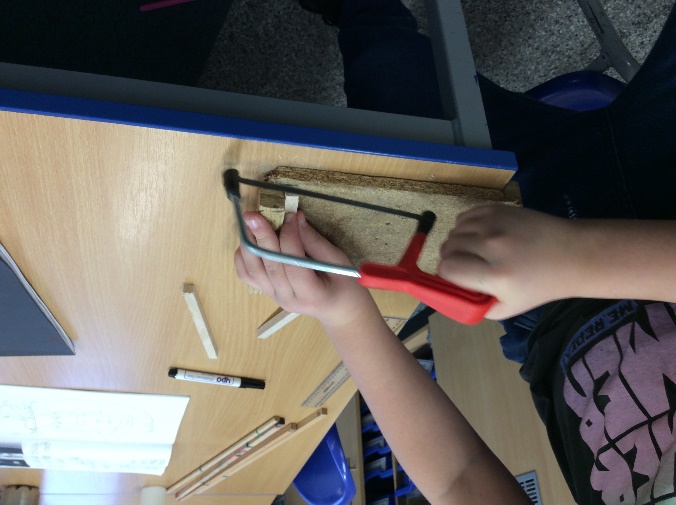 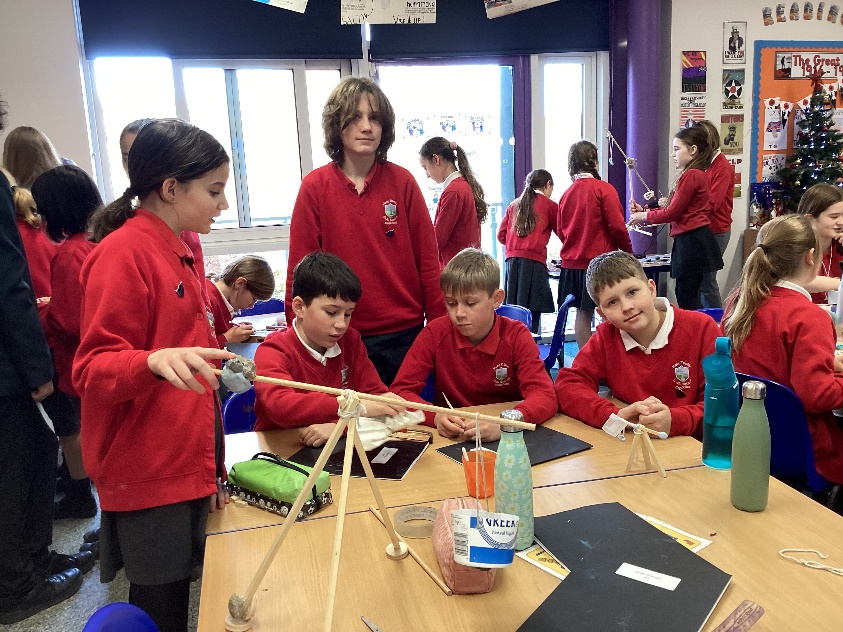 Year 6
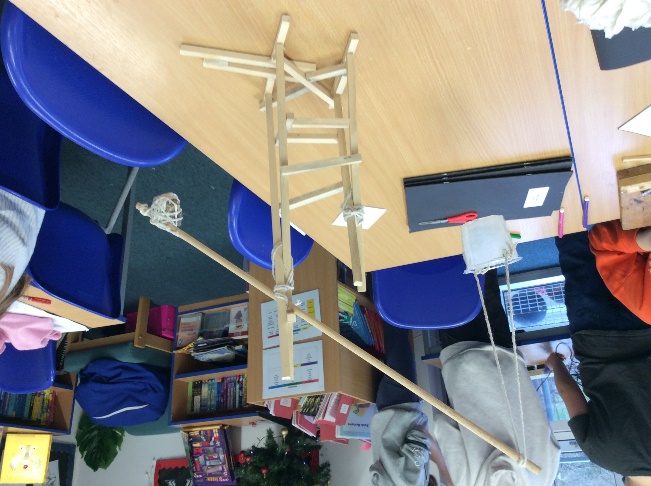 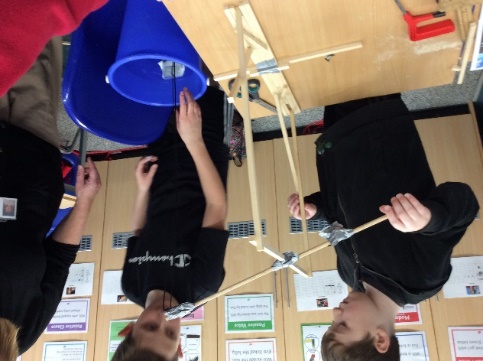 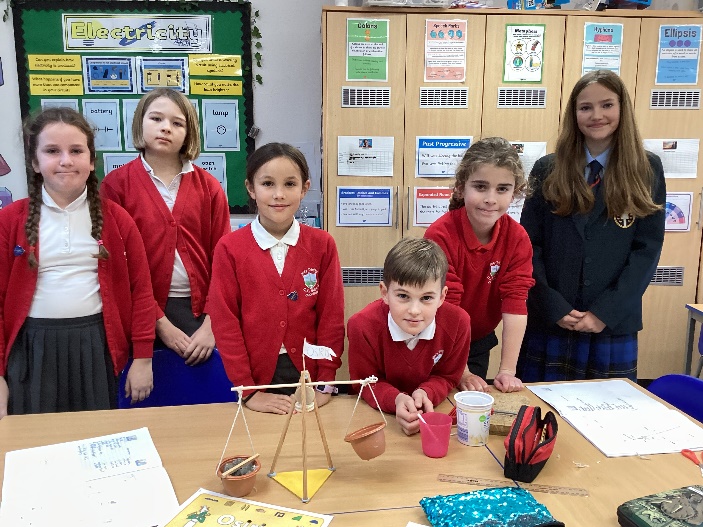 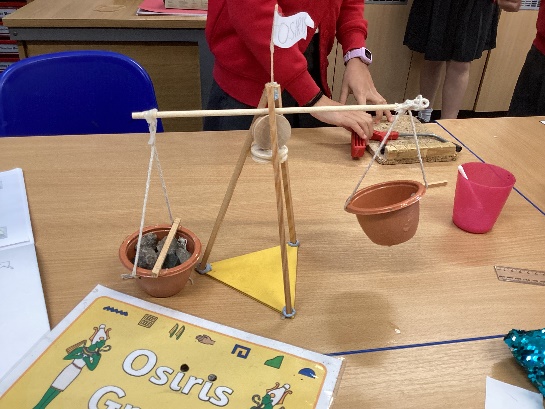 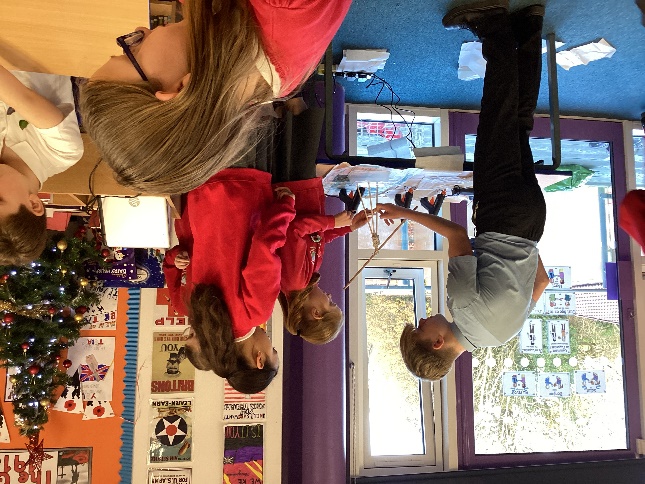 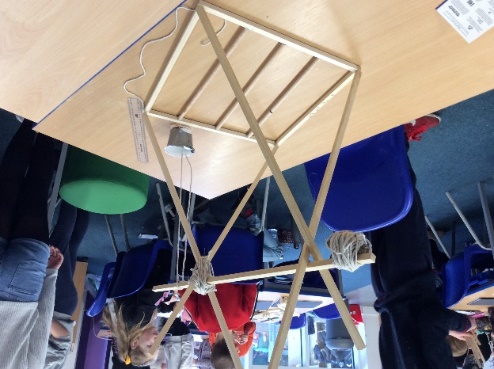 Shaduff